Дифференциация звуков Ч-Щ
Гарькова Юлия Петровна, 
учитель-дефектолог
Отгадай загадки
Может плавать в океане,
Может ползать по саванне, 
Панцирь в клетку, как рубаха…
Кто же это?....
У неё во рту пила.
Под водой она жила.
Всех пугала, всех глотала,
А теперь – в котёл попала…
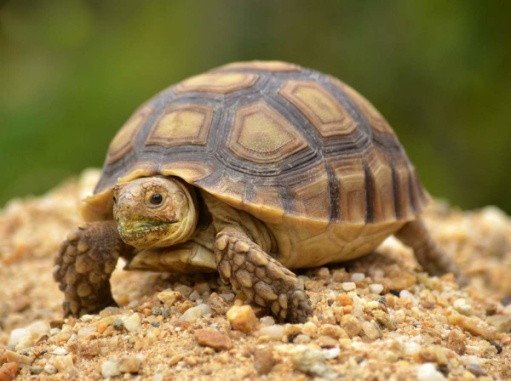 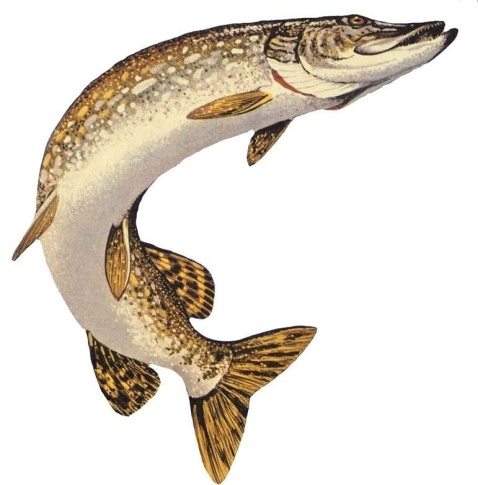 Какой звук в начале слова?
Прочитай слоги.
ЩУ - ЧО
ОЧИ - ОЩО
ЧА - ЩА
УЧИ - ОЩА
ЧУ - ЩУ
АЩИ - ЧЕ
Игра «Послушай и Назови»
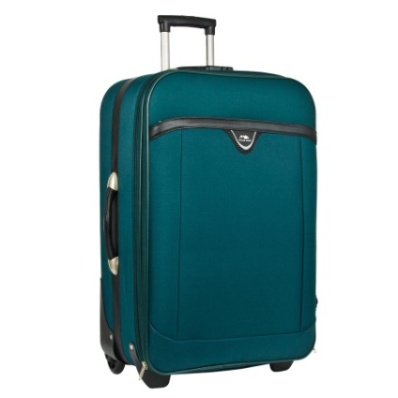 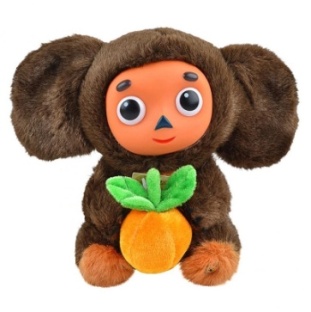 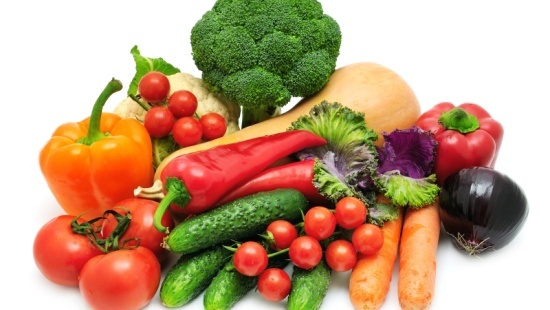 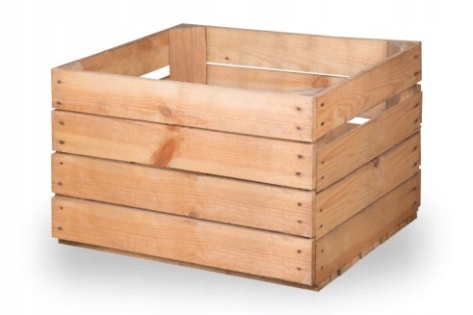 ЧЕБУРАШКА
ОВОЩИ
ЯЩИК
ЧЕМОДАН
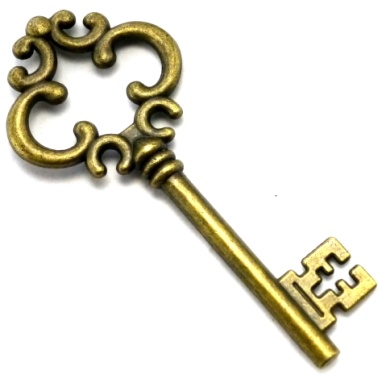 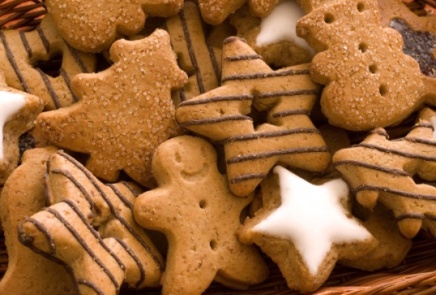 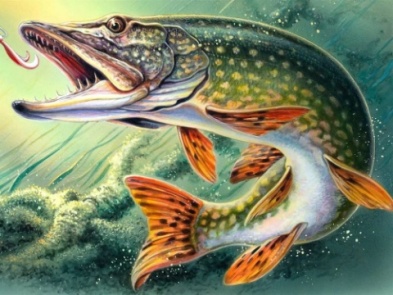 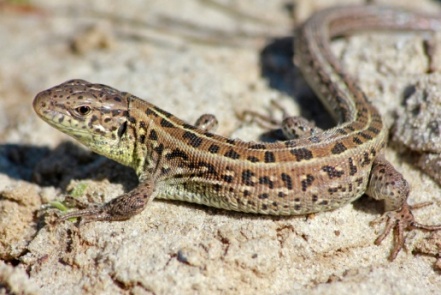 КЛЮЧ
ПЕЧЕНЬЕ
ЩУКА
ЯЩЕРИЦА
Замени в словах звук ч звуком Щ.
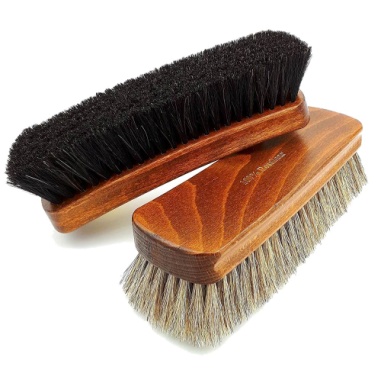 ЧЁЛКА – ЩЁЛКА (ТРЕЩИНА)
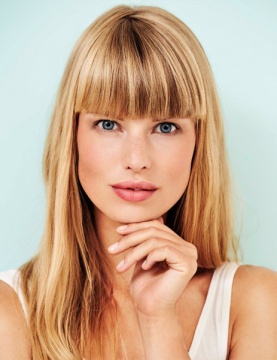 ЧЁТКИ -
ЩЁТКИ
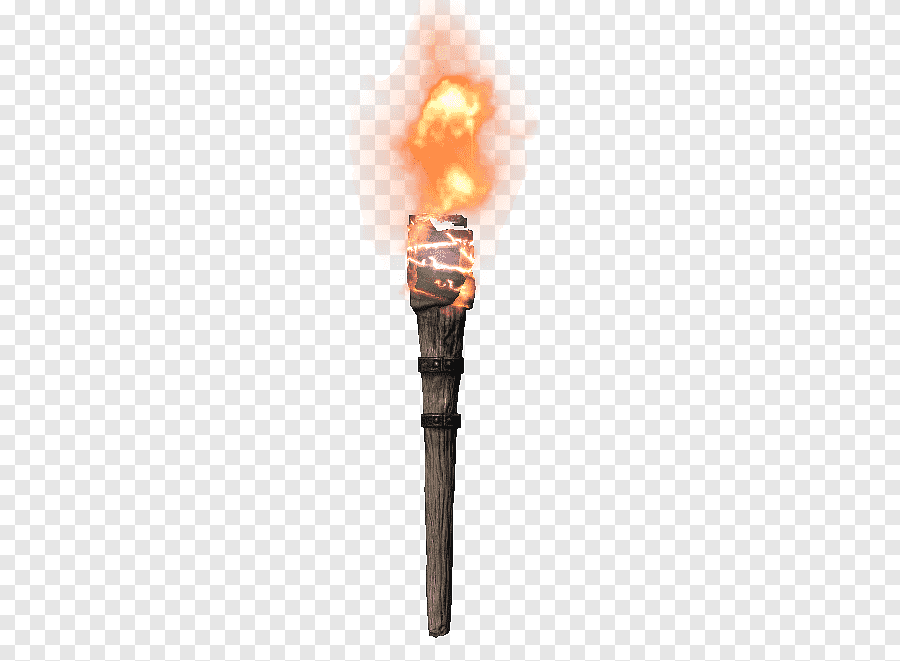 ГОРЯЧИЙ -
ГОРЯЩИЙ
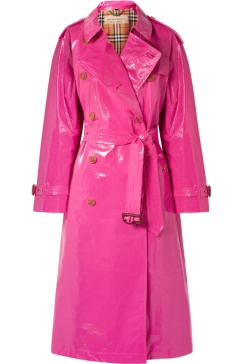 ЗАМЕЧАТЬ -
ЗАМЕЩАТЬ
РАЗМЕЧАТЬ -
РАЗМЕЩАТЬ
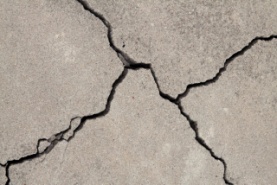 ПЛАЧ -
ПЛАЩ
Измени окончание
ЧУДЕСН  АЯ
ЩЕНОК
ЫЙ
ЧУДЕСН  ОЕ
ВЕЩЬ
АЯ
ЧУДЕСН  ЫЙ
ЩИ
ЫЕ
ЧУДЕСН  ЫЕ
СУЩЕСТВО
ОЕ
Дополни предложение
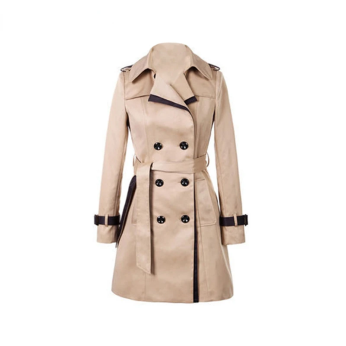 НИНОЧКЕ КУПИЛИ В МАГАЗИНЕ ОСЕННИЙ
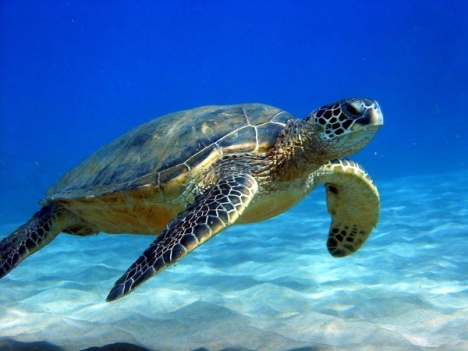 ПЛАЩ
У ШУРЫ ЩЕГЛОВА ЕСТЬ
ЯБЛОЧКИ
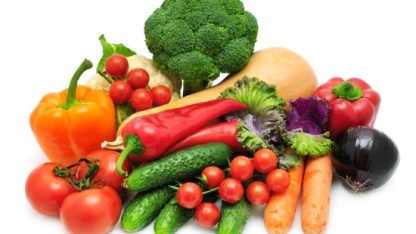 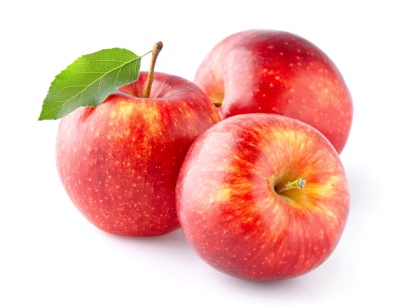 НА  ДАЧЕ РАСТУТ
И СОЧНЫЕ
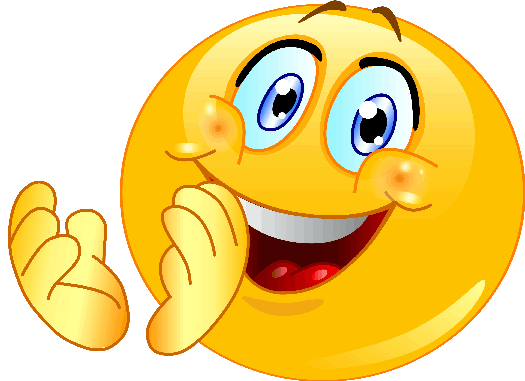 МОЛОДЕЦ!
Использованные изображения
http://www.potolok-art.ru/images/mea1.jpg
http://libfoto.ru/uploads/posts/2009-04/1239737948_psd_romantic-background-col.jpg
http://900igr.net/datai/istorija/Mir-istorii/0002-007-Mir-istorii.png
http://img.lenagold.ru/o/oliv/olivka03.png
http://www.hcpl.net/sites/default/files/parthenon.gif
Шаблон презентации разработала 
Олифирова Татьяна Ивановна,
учитель русского языка и литературы
СОШ № 14 г. Северодонецка